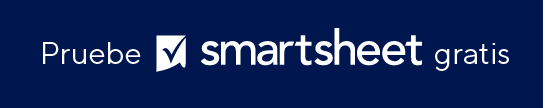 PLANTILLA DE RESUMEN EJECUTIVO DE UNA DIAPOSITIVA: EJEMPLO
Esta plantilla de diapositiva de resumen ejecutivo es una herramienta versátil para transmitir de forma sucinta información clave del proyecto en una sola diapositiva visualmente atractiva. Puede ingresar la información de su proyecto en la plantilla en blanco o descargar la versión de ejemplo para obtener orientación adicional. Introduzca los detalles relevantes en cada sección, como una descripción general de su proyecto y los próximos pasos. La plantilla permite a los usuarios insertar su propio texto, gráficos y datos. Copie la diapositiva completada en una presentación más extensa o úsela por su cuenta como complemento visual de cualquier presentación de las partes interesadas.
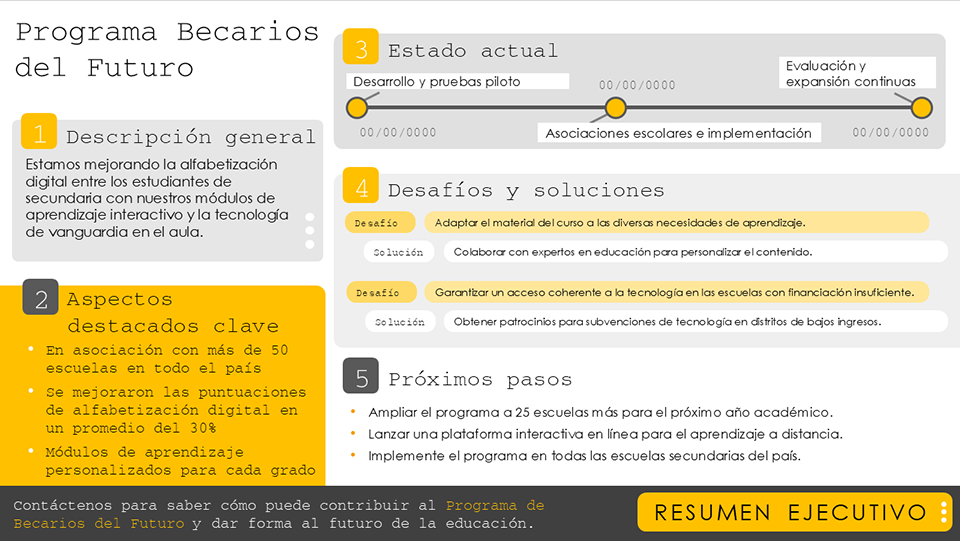 RESUMEN EJECUTIVO
Nombre del proyecto, negocio o iniciativa
Incluya viñetas cortas para resaltar los desarrollos recientes o inserte una barra de progreso o gráfico para representar el estado del proyecto.
1
2
3
4
5
Estado actual
00/00/0000
1
3
00/00/0000
00/00/0000
Descripción general
2
Proporcione una breve introducción al tema o proyecto.
Desafíos y soluciones
Desafío
Describa brevemente los principales desafíos a los que se enfrenta y sus soluciones correspondientes.
Solución
Texto
Desafío
Texto
Aspectos destacados clave
Solución
Texto
Incluya viñetas para resaltar los principales logros y puntos de venta, o inserte un gráfico o diagrama dinámico para presentar datos importantes.
Próximos pasos
¿Cuáles son sus objetivos a corto y largo plazo?
Escriba su llamada a la acción.
RESUMEN EJECUTIVO